The value of innovation towards an efficient and sustainable healthcare system
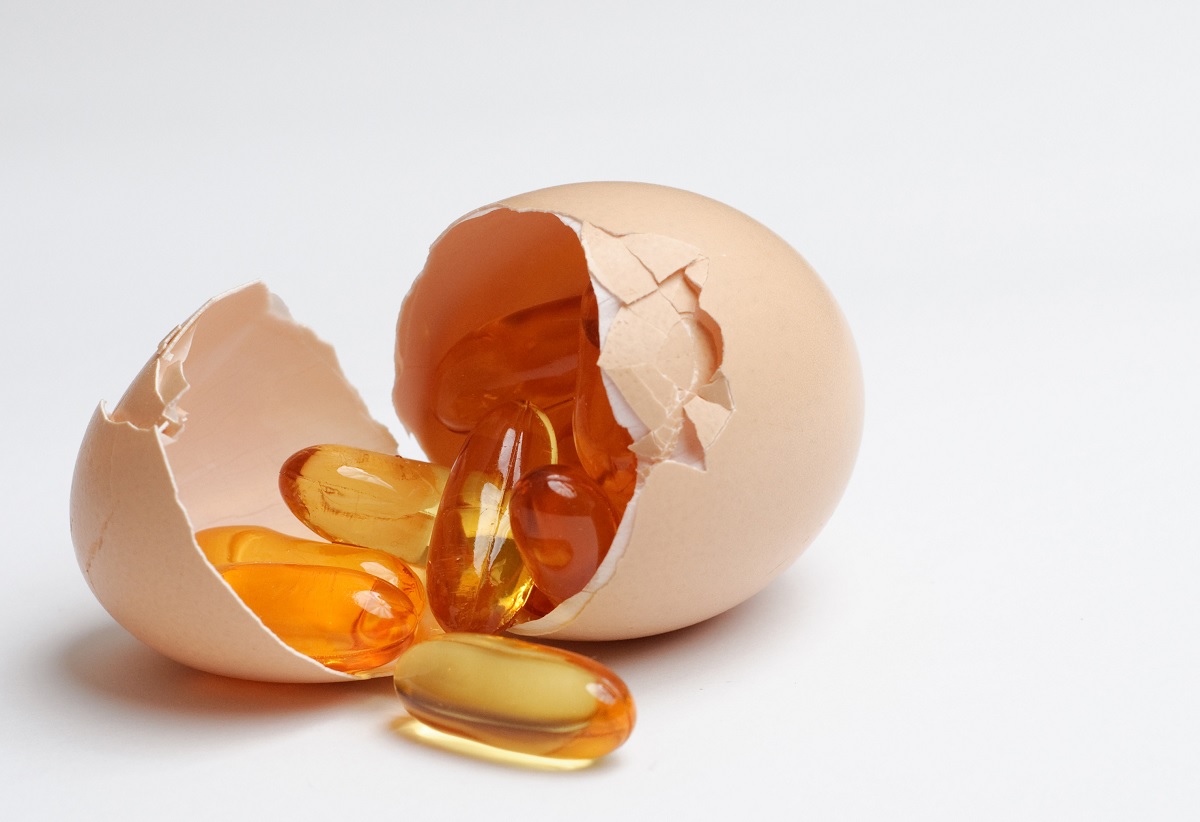 Agata JakoncicPresident, Pharma Innovation Forum (PIF)
Managing Director MSD Greece, Cyprus & Malta
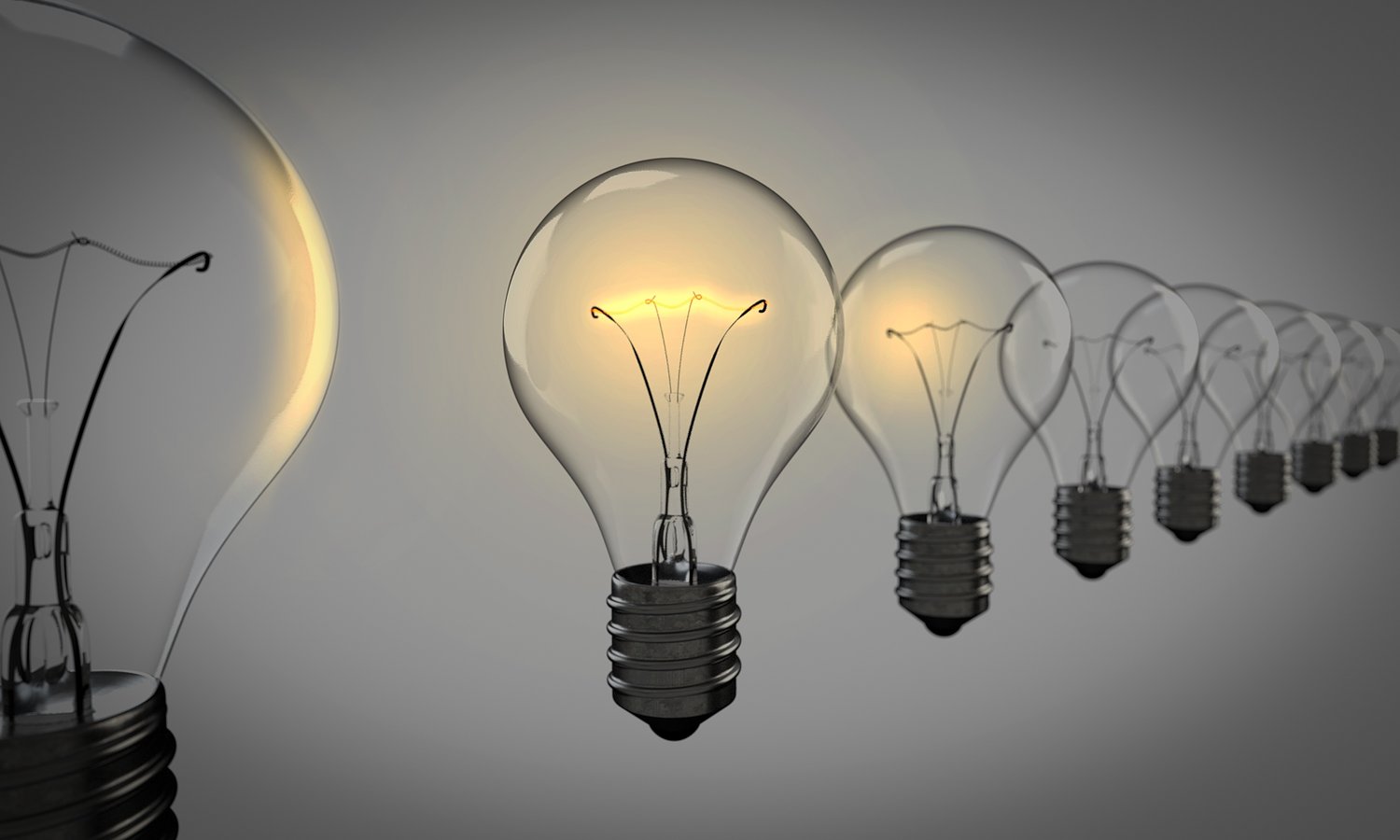 Innovative medicines make the world a better and healthier place
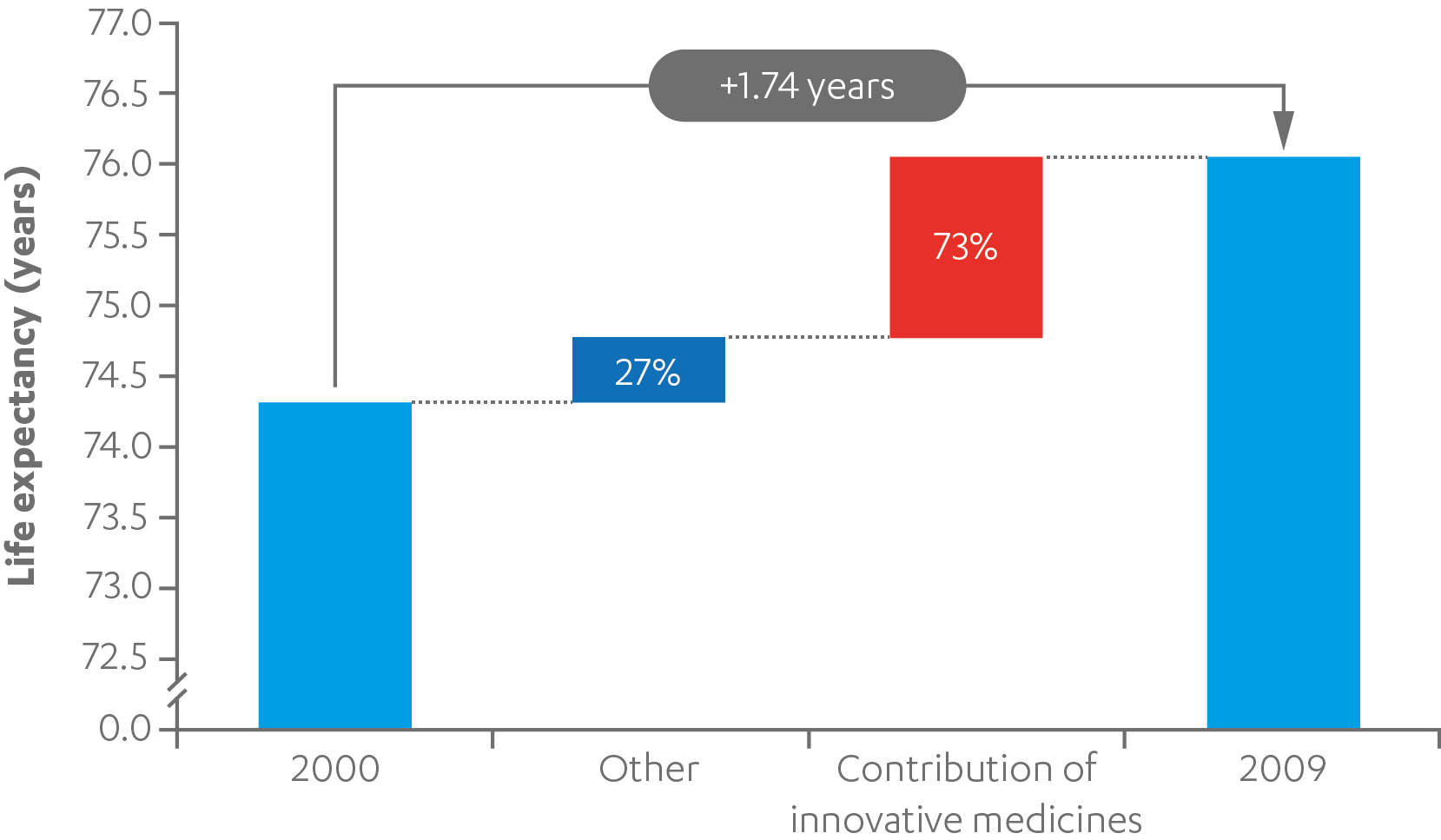 Pharmaceutical innovation contributed ~73% of improvement in life expectancy between 2000–2009
73%
From 2000 to 2009, an improvement in population weighted mean life expectancy at birth of 1.74 years was seen across 30 OECD countries.

While the early rise in life expectancy can be attributed to better and safer living conditions, the second half of the 20th century has seen an explosion in pharmaceutical innovation.
27%
Source: Lichtenberg, F: Pharmaceutical  innovation and longevity growth  in 30 developing OECD and high–income  countries, 2000 – 2009 (2012
Source: https://www.efpia.eu/media/219735/efpia-pharmafigures2017_statisticbroch_v04-final.pdf
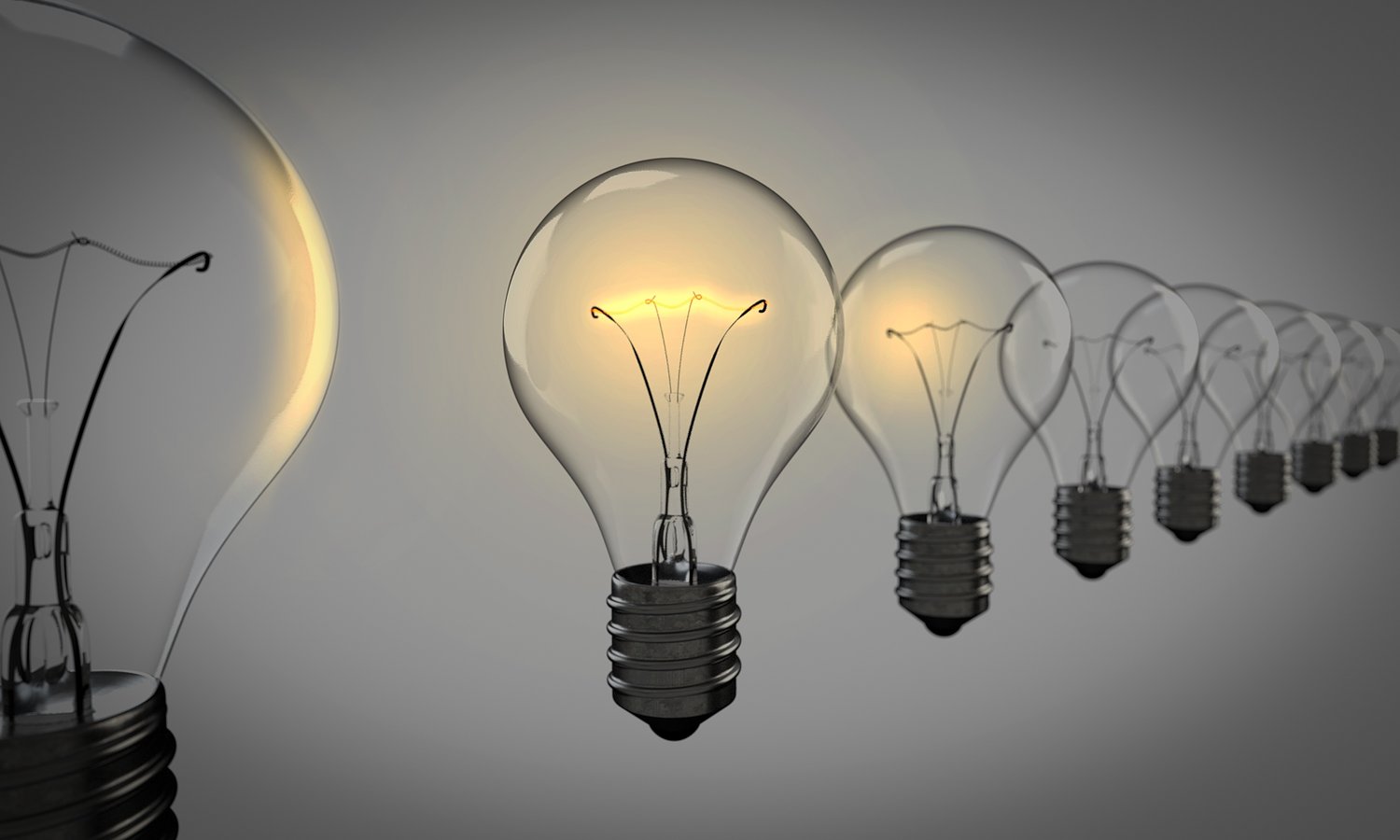 Patients today live longer and feel better due to innovation
Quality of Life
Life expectancy
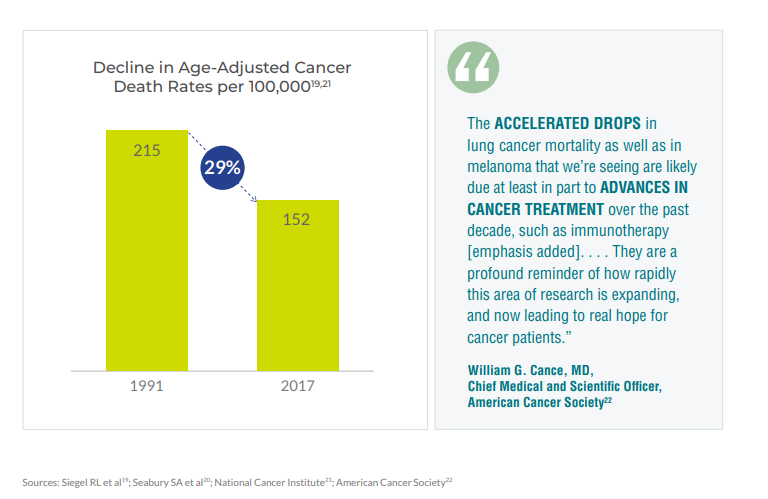 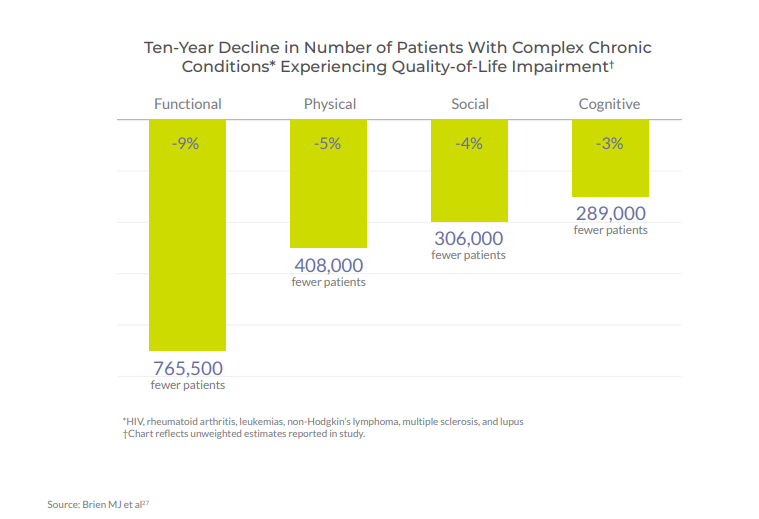 Source: https://www.phrma.org/-/media/Project/PhRMA/PhRMA-Org/PhRMA-Org/PDF/A-C/ChartPack_Biopharmaceuticals_in_Perspective_Fall2020.pdf
[Speaker Notes: Data on life expectancy derive from US based on latest update of American Cancer Society statistics published in 2021
Data on quality of life derive from US data from MEPS database for period 2002-2012 (Brien paper was published in 2016)]
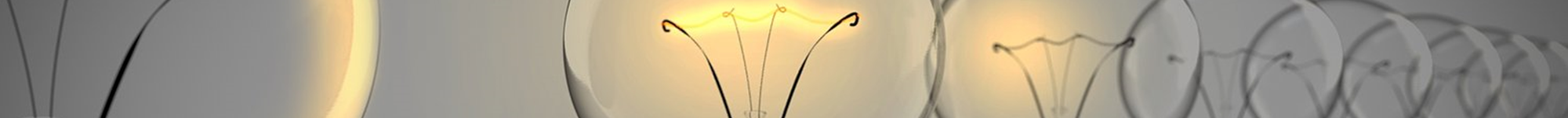 The R&D Process for New Drugs Is Lengthy and Costly, With High Risk of Failure
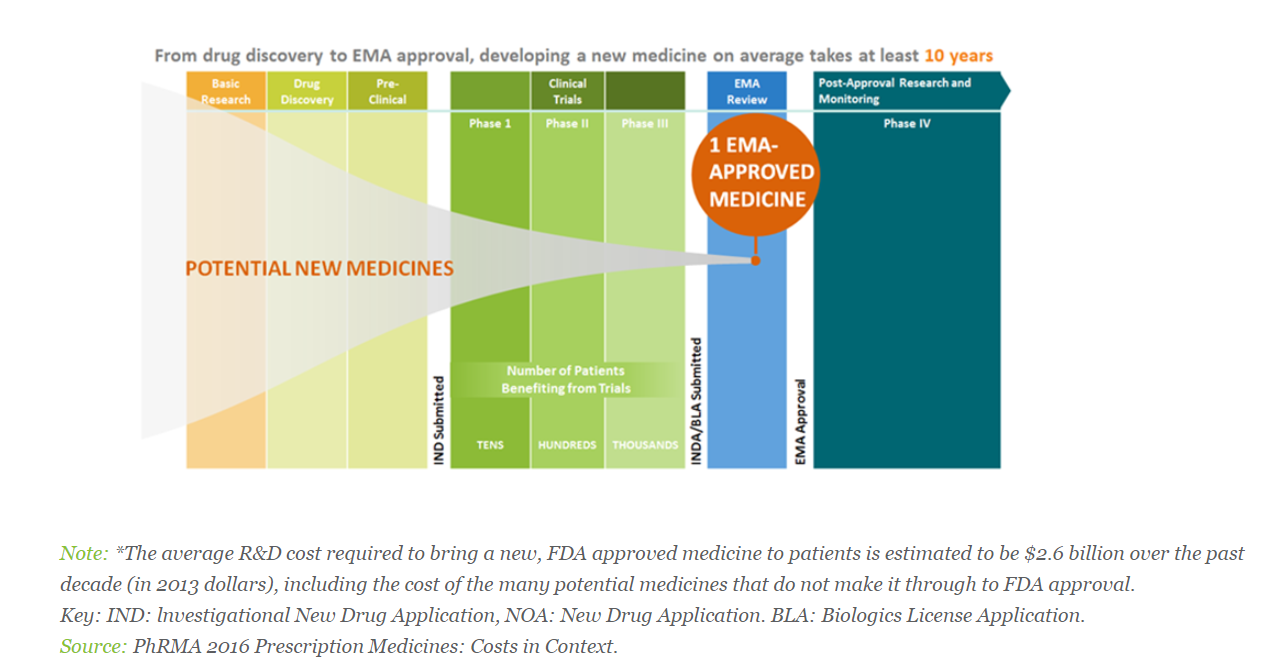 Source: https://www.efpia.eu/publications/data-center/innovation/research-and-development-process/
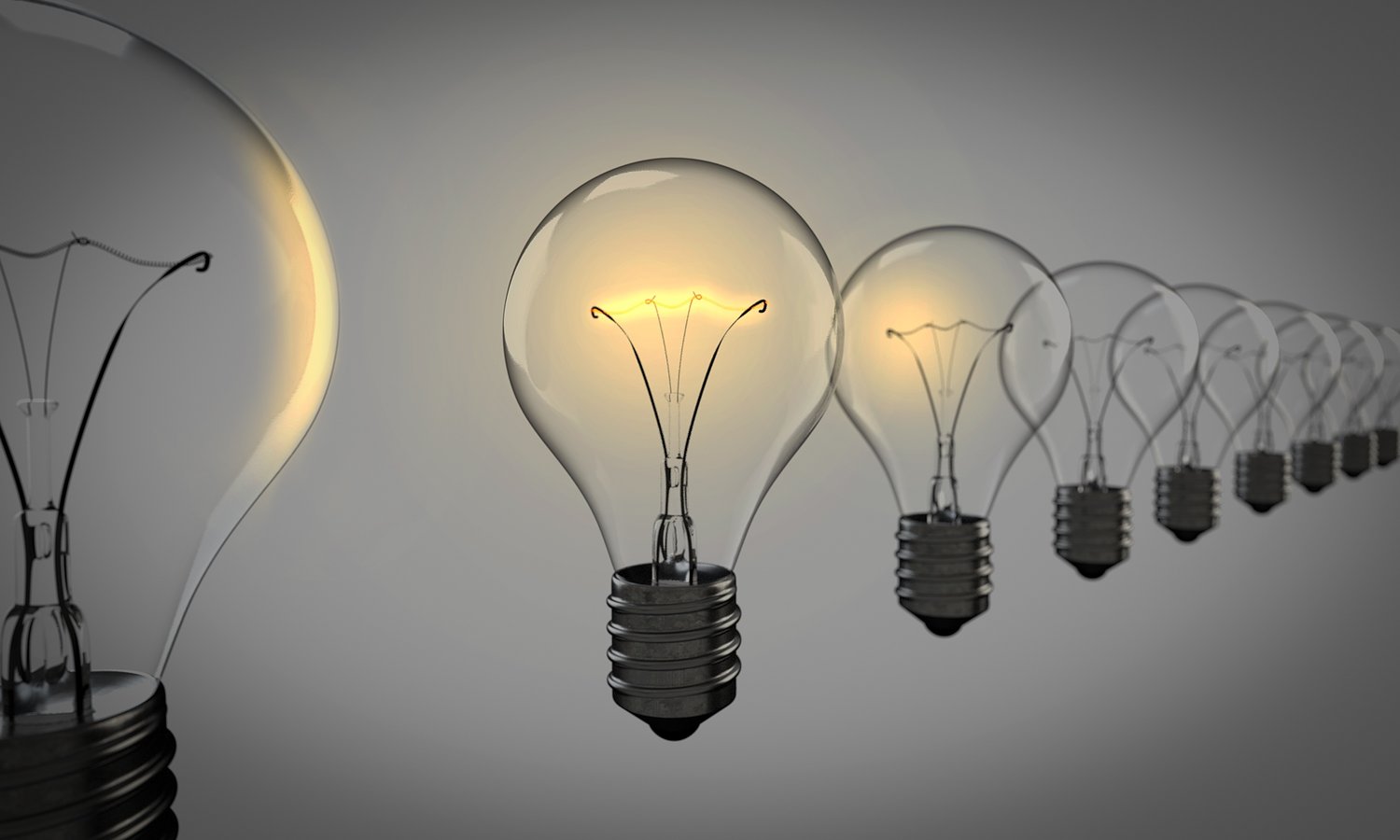 Innovation in healthcare goes beyond medicines and leads to a patient centric health ecosystem
Medicines
Medical knowledge
Data to drive precision medicine
Life long digital assistant
Devices
Processes
Healthcare Innovation
Digital heart twins
New care delivery models
Healthcare by mobile phone
AI & better diagnoses
Monitoring
Diagnostic methods
Source: https://www.wipo.int/global_innovation_index/en/2019/health_ai_bigdata.html
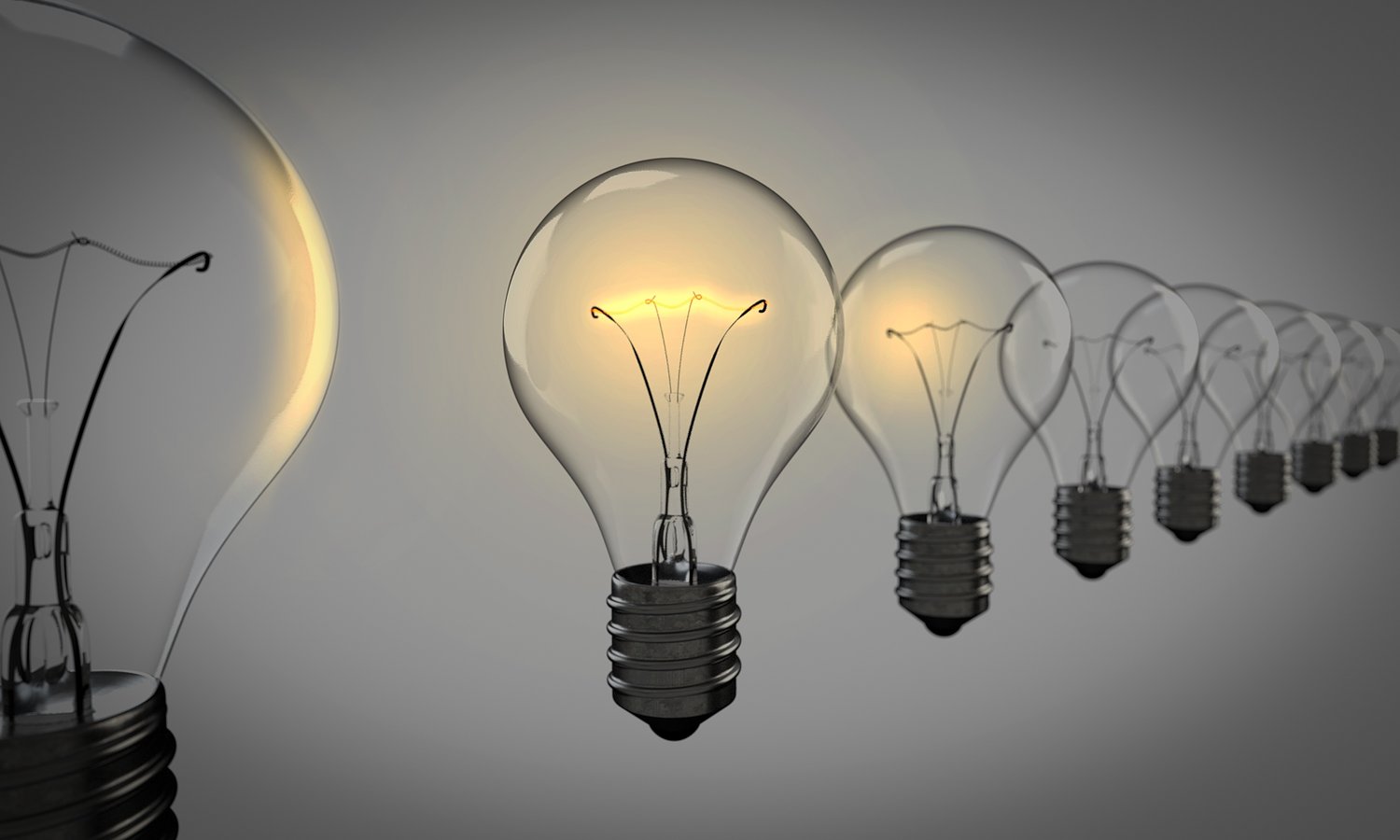 Meet John!
In a patient-centric ecosystem, John – a financially constrained patient with multiple chronic conditions – will have a personalized experience
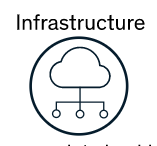 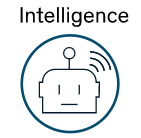 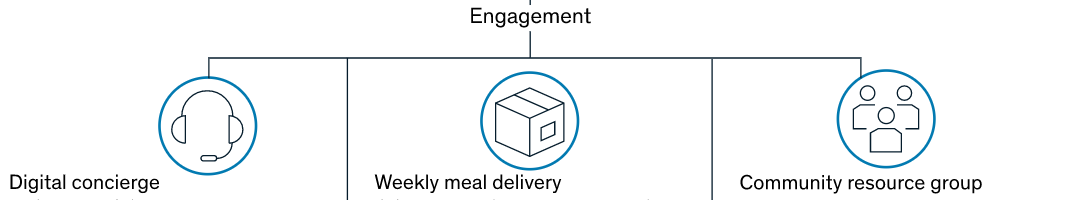 Advanced analytics technology
 (e.g. AI converting John’s data into actionable insights for his health)
Common data backbone
 (patient- and provider-generated, wellness, financial, etc.)
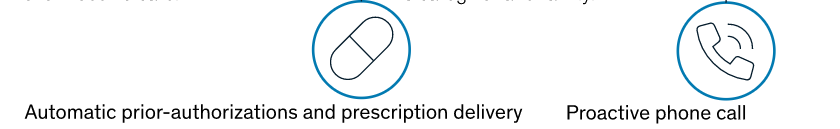 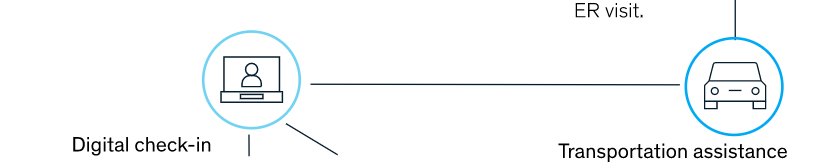 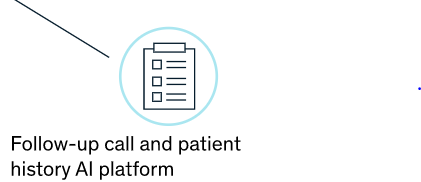 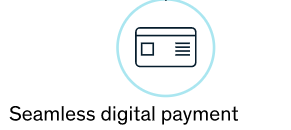 Source: https://www.mckinsey.com/industries/healthcare-systems-and-services/our-insights/the-next-wave-of-healthcare-innovation-the-evolution-of-ecosystems
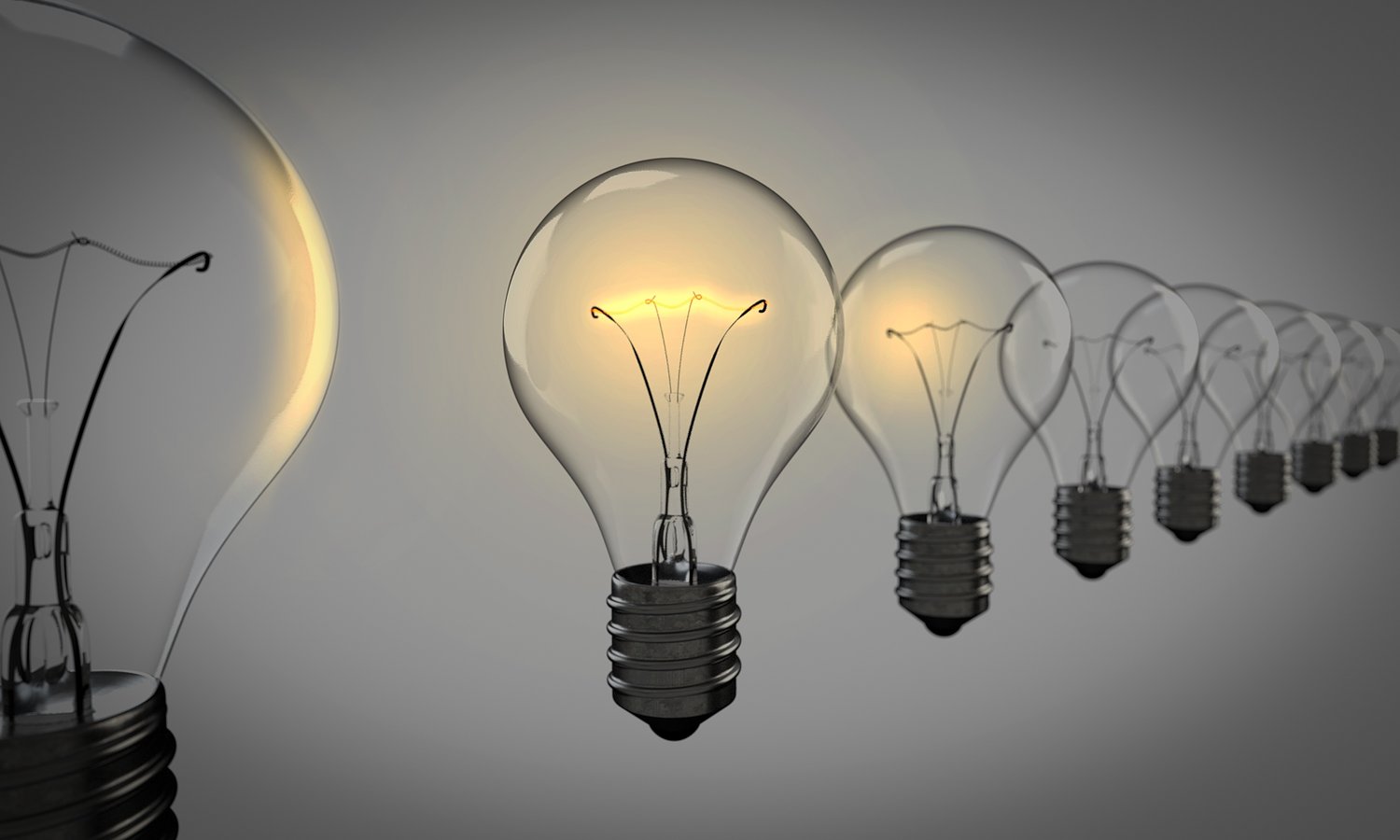 Investing in prevention and innovation in medicines and technologies, to improve health could bring sustainable  economic growth
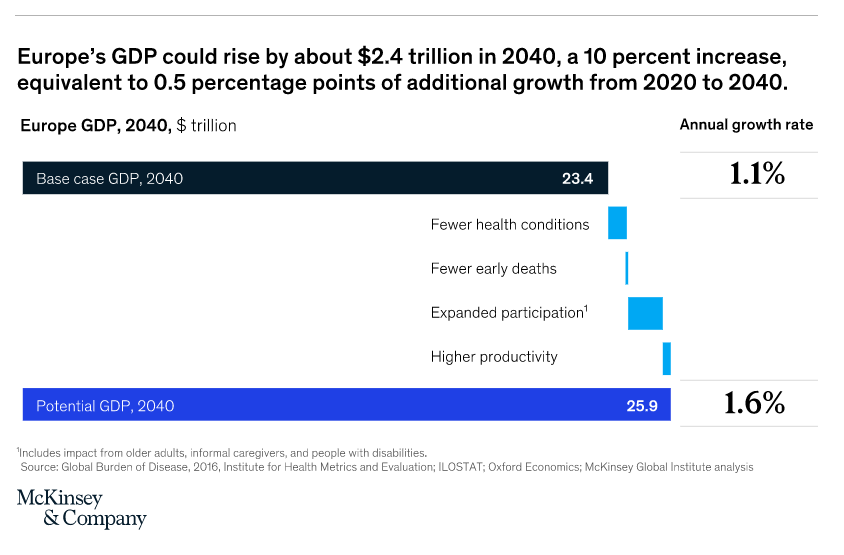 An average 65-year-old in 2040 could be as healthy as a 55-year-old today!
Source: How prioritizing European health is a prescription for prosperity | McKinsey
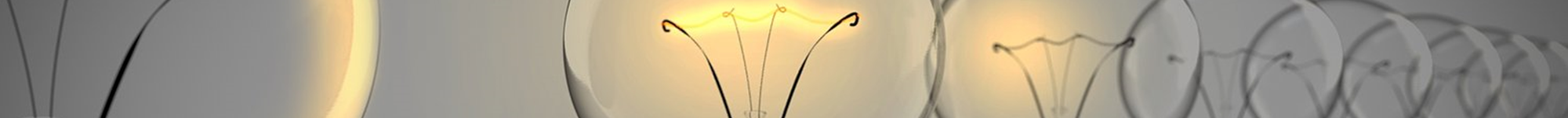 The road for innovation is full of roadblocks in Greece: Can RRF bring hope?
Approving innovations in Greece can last at least 2 years
~ 6 months
~9 months
~5 months
~6 - 12 months
~ even up to 6 months
~4 months
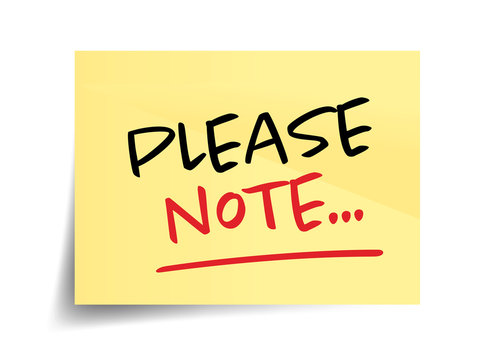 There is possibility of earlier access through IFET process, however this applies to limited classes of drugs, is inequitable among patients and is costly for the system
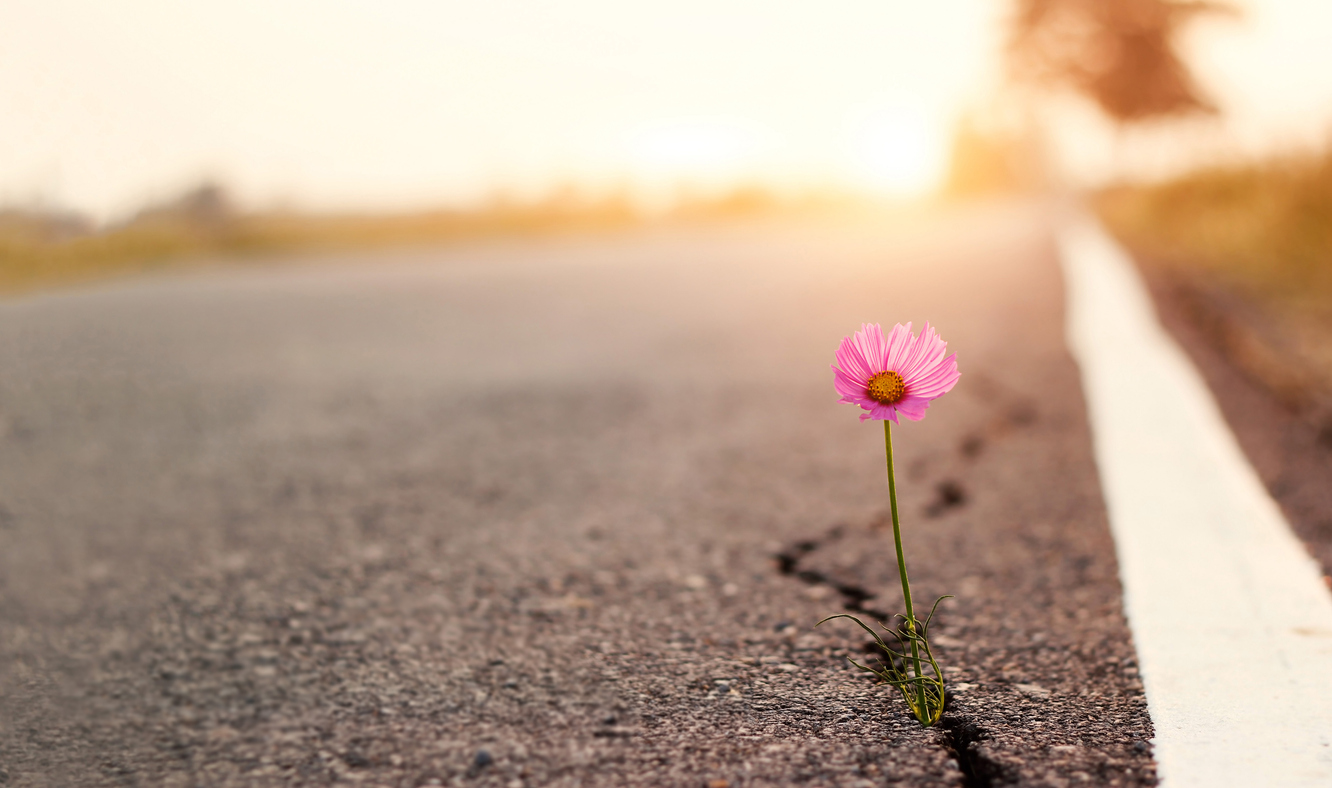 Can RRF reforms bring new hope?
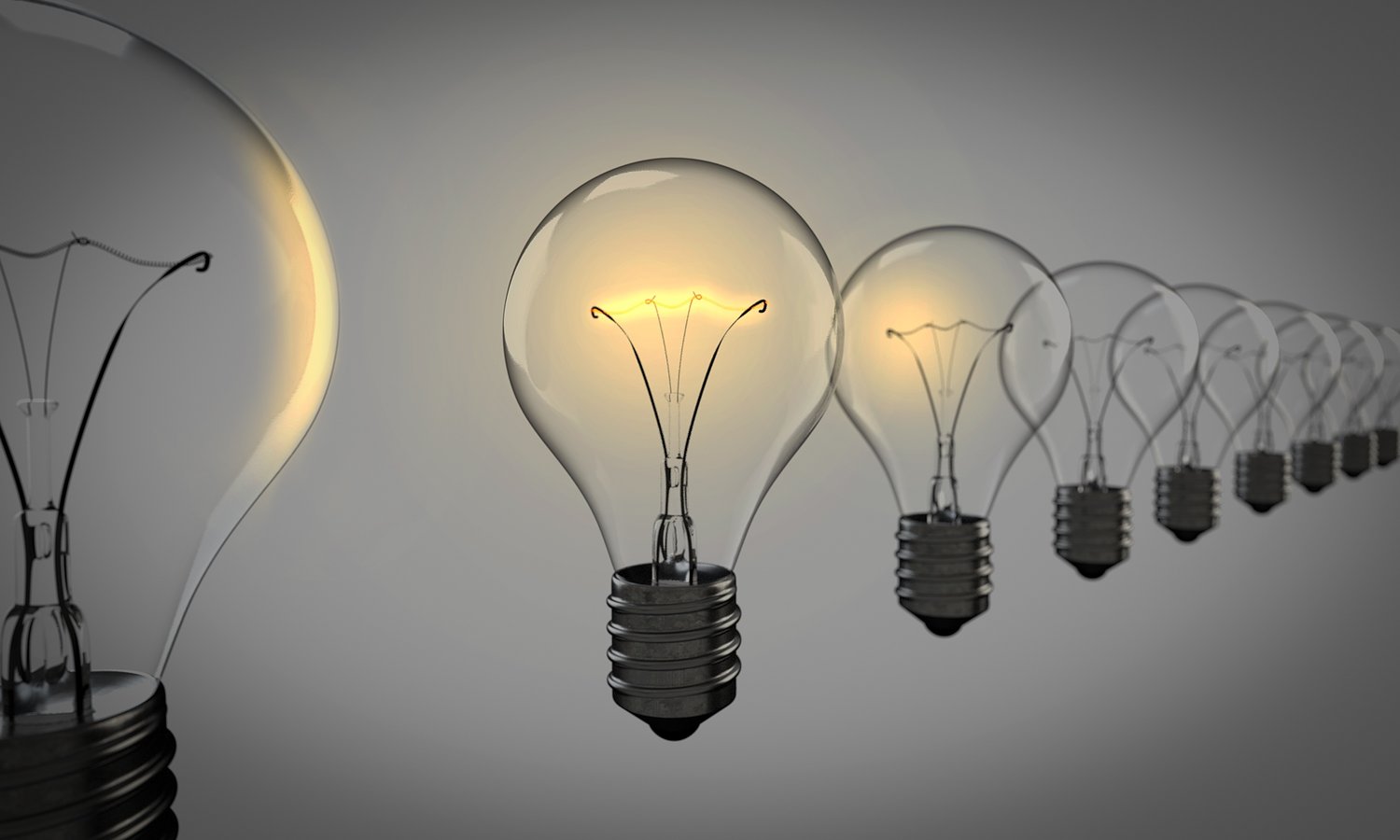 PIF’s 3-year Pharmaceutical Policy Roadmap aims for a sustainable, innovation friendly healthcare system without inequalities and access barriers for patients
Stable and predictable Pricing & Reimbursement system
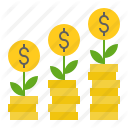 Open & efficient HTA system and processes
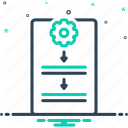 Empowerment of clinical and biomedical research & fund for innovation
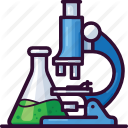 Transparency & Monitoring in prescribing and clinical protocols / registries implementation
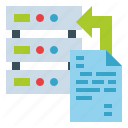 Sustainable & predictable financing of pharma care
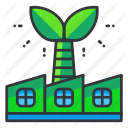 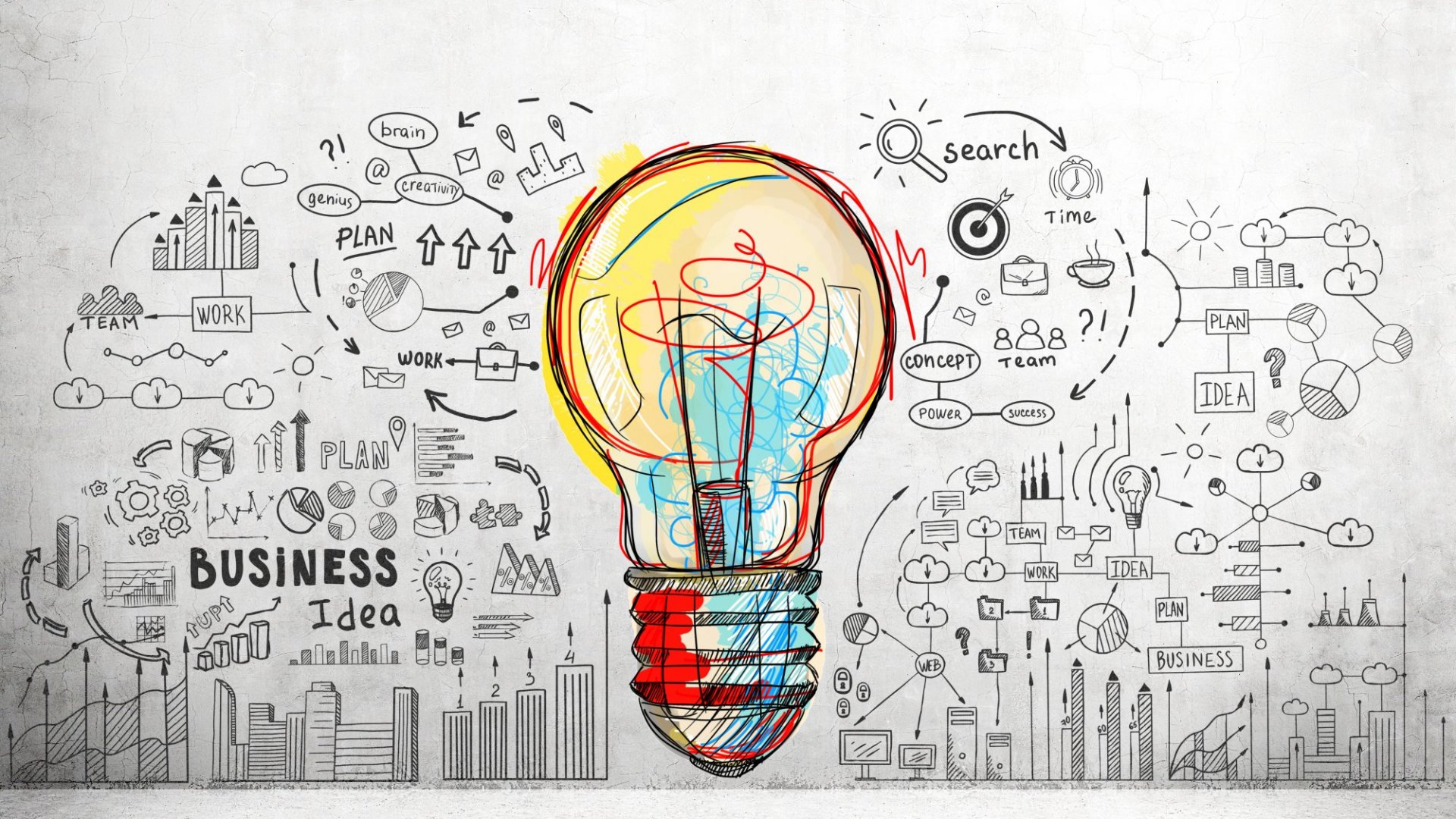 Thank you !
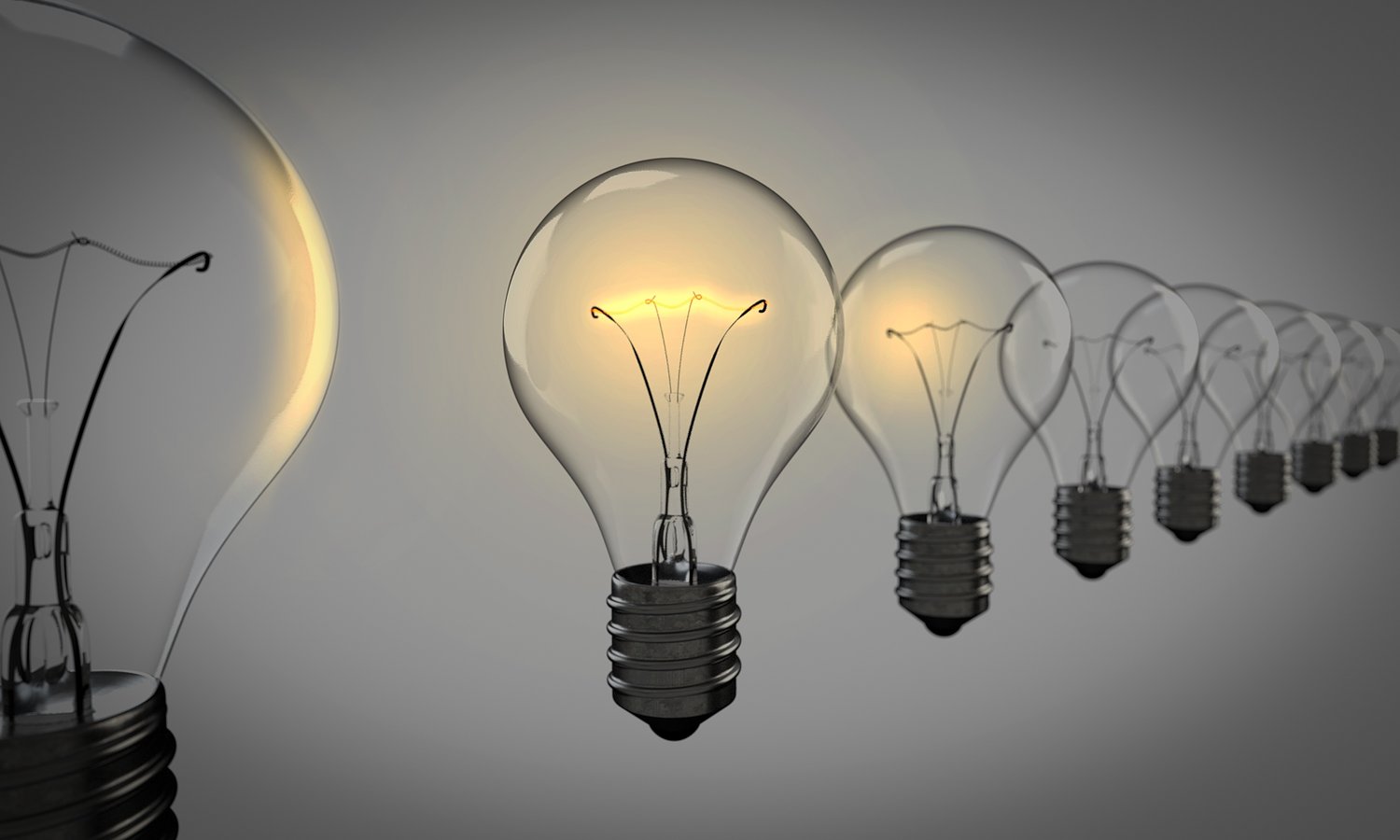 Healthcare innovation in the future would mean building patient-centered ecosystems
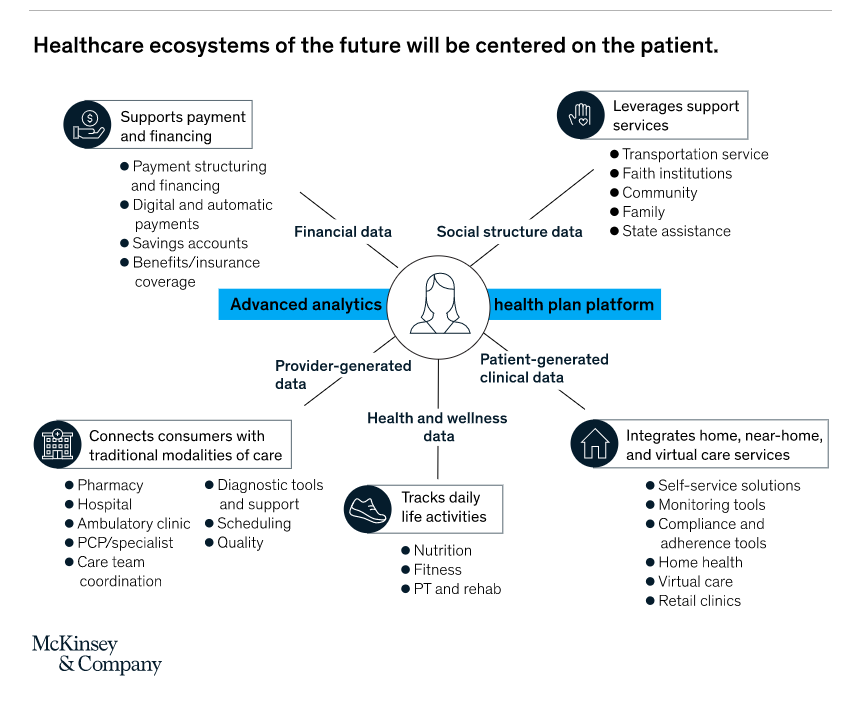 Source: https://www.mckinsey.com/industries/healthcare-systems-and-services/our-insights/the-next-wave-of-healthcare-innovation-the-evolution-of-ecosystems
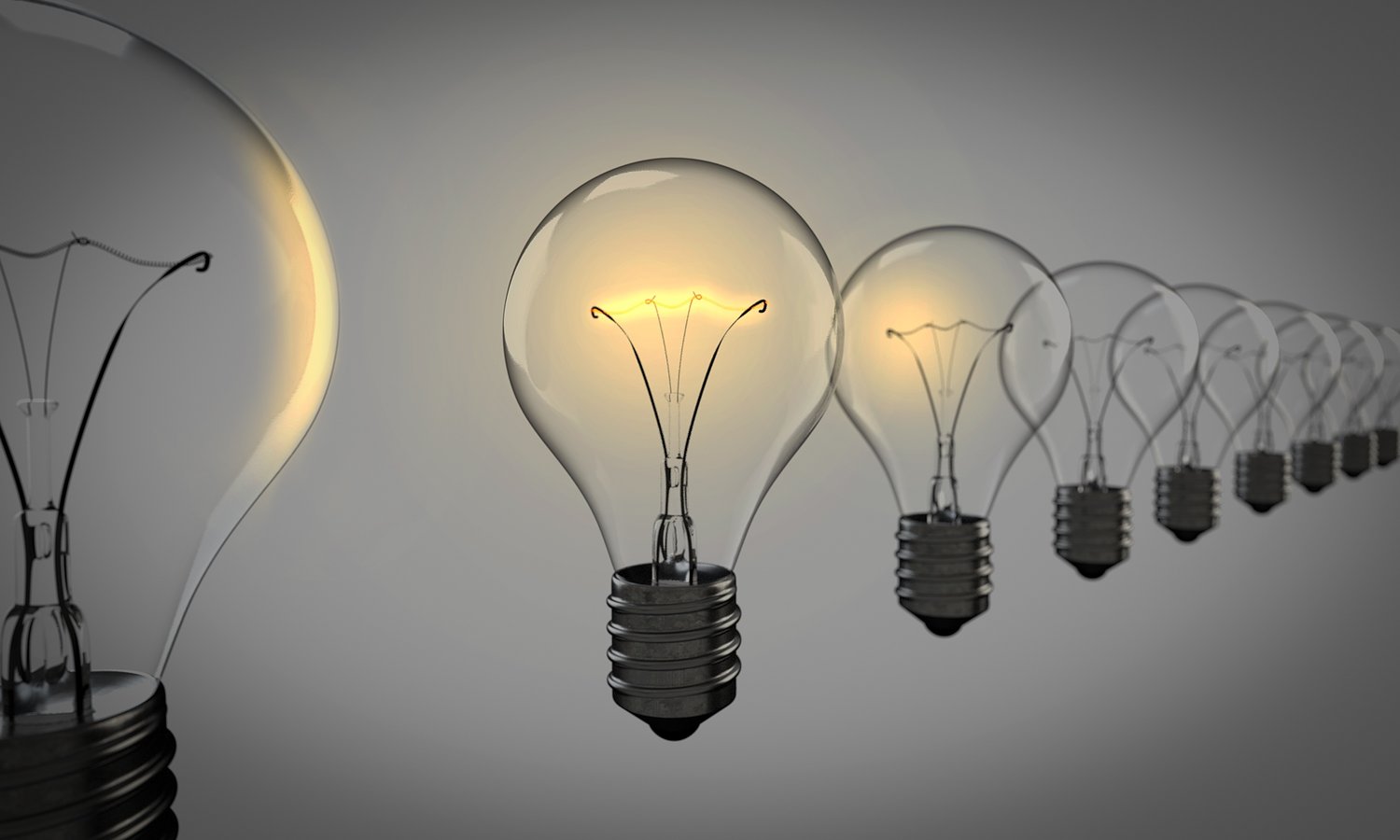 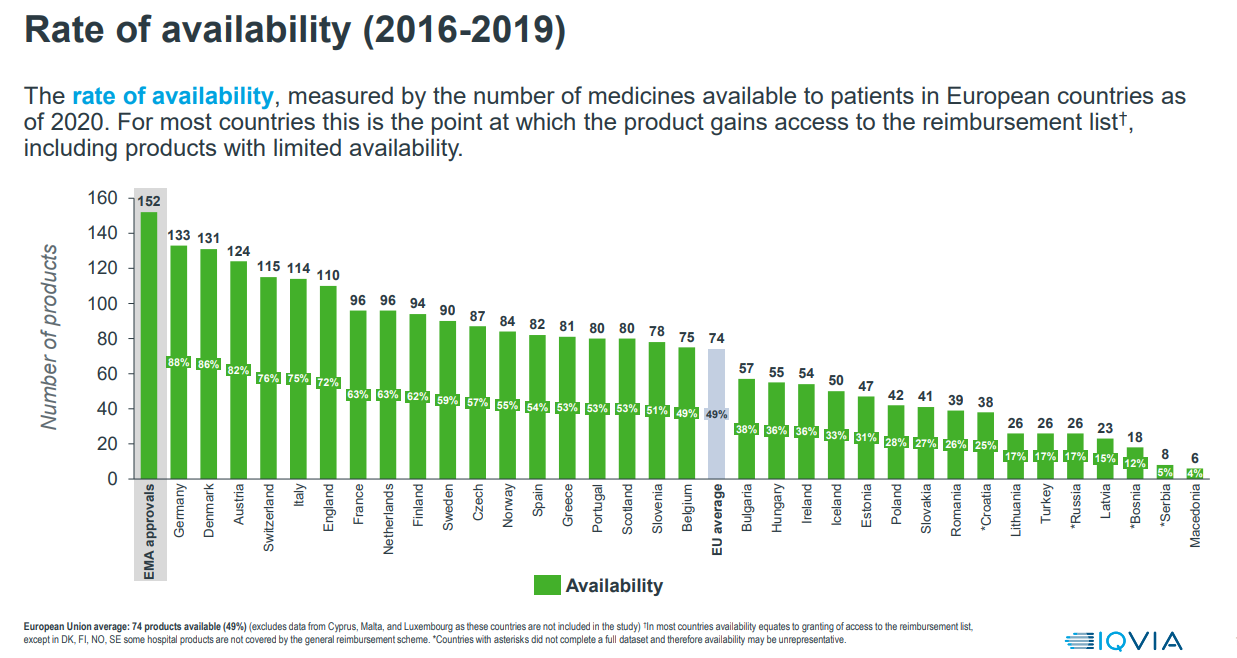 In 2016-2019 Greek patients continued to have access to ~50% of the EMA approved drugs
Source: https://efpia.eu/media/602652/efpia-patient-wait-indicator-final-250521.pdf